D.B GOGOI
Period From: 
Oct, 1965  -  March, 1967

Qualification: M.A

Add:
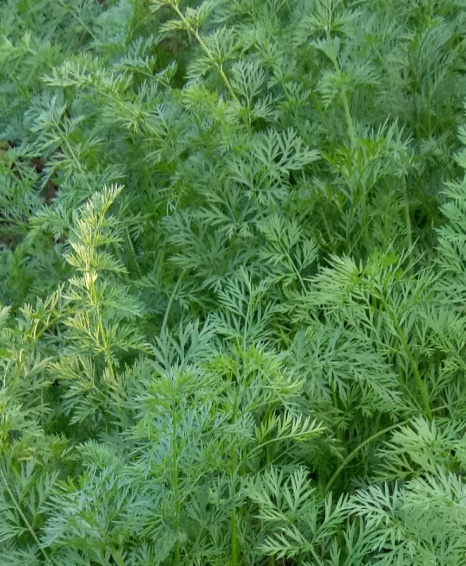